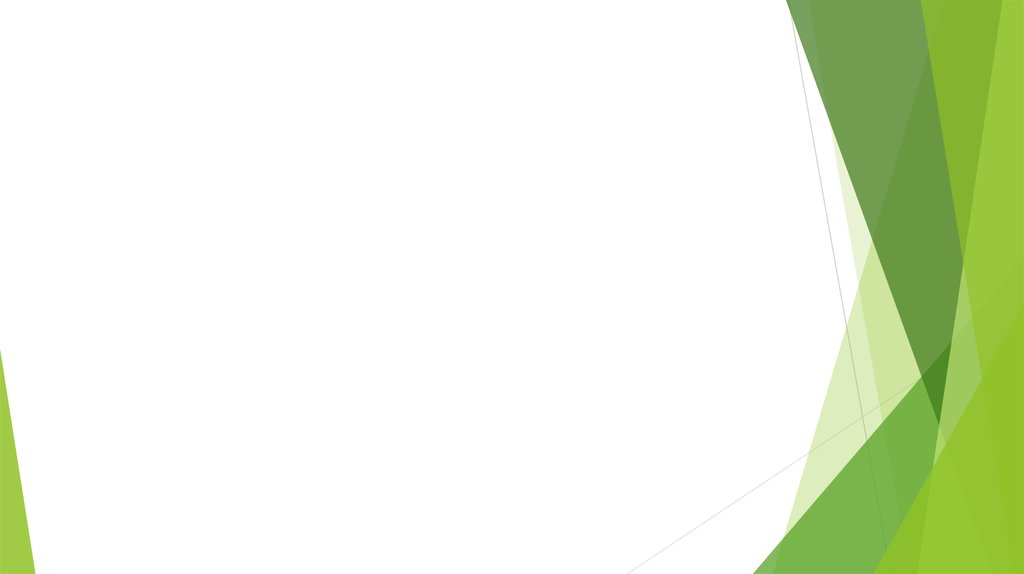 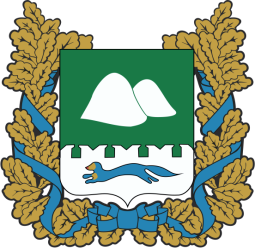 Информация  об обращениях граждан, поступивших в 
Правительство Курганской области 
за 2 квартал 2023 года
Информация об обращениях граждан, поступивших в Правительство Курганской области за 2 квартал 2023 года
За 2 квартал 2023 года в Правительство Курганской области поступило 1119 обращений граждан
В  электронном виде поступило  802 обращения
В письменной форме  
(на бумажном носителе) 
поступило 317 обращений
64 обращения содержали просьбу о личном приеме Губернатора Курганской области
Устно обратился 231 гражданин
Все поступившие обращения граждан рассмотрены в соответствии с требованиями законодательства
Информация об устных обращениях граждан, поступивших в Правительство Курганской области за 2 квартал 2023 года
Количество устных поручений  - 231
Тематика устных обращений
Сфера ЖКХ
 (54 обращения)
Здравоохранение
 (11 обращений)
Об оказании юр. помощи

 (12 обращений)
Социальное  обеспечение 

(25 обращений)
Вопросы об СВО
 (6 обращений)
Другие вопросы
 (123 обращения)
Информация об обращениях, поступивших в муниципальные образования Курганской области
Информация об обращениях граждан,  поступивших из вышестоящих органов исполнительной власти РФ и иных органов
Информация о тематике поступивших обращений (наибольшее количество обращений)
Информация о направлении поступивших обращений граждан в органы исполнительной власти Курганской области по компетенции